Aphasia United – yhteisön suositukset ja niiden toteutuminen SuomessaBest practice recommendations – Aphasia United
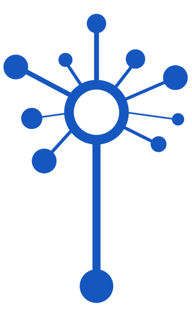 Anna-Maija Korpijaakko-Huuhka 
Afasian Kuntoutustutkimus ry:n seminaari
Mihin afasian puheterapia on menossa?
4.2.2022
Muokattu 4.10.2023
Aphasia United
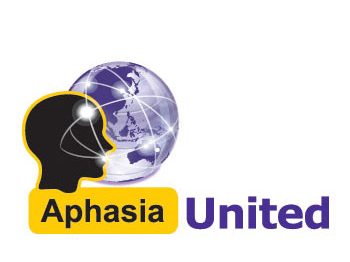 Aphasia United is an international organisation that is driving change by uniting the global aphasia community. We are doing this through partnerships with national and international researchers, clinicians and consumers with a shared vision.

https://www.aphasiaunited.org/
Näyttöön perustuvia suosituksista 38 versiota – 28 kielellä-näytön tasot ja lähteet annettu
Afasian hyvät käytänteet / suomenkielinen ensikäännös Anu Klipin 
Selkoistettu (aphasia friendly) suomenkielinen versio vuodelta 2016:

Afaattisella henkilöllä on vaikeuksia ilmaista itseään tai ymmärtää muiden puhetta.  Hän käyttää ehkä puheessa outoja sanoja, ei ymmärrä toisten puhetta tai hänellä on vaikeuksia kirjoittaa tai ymmärtää tekstejä.  Näitä vaikeuksia kutsutaan kommunikointihäiriöksi. 

Koska kommunikointi on vaikeaa, afaattisella henkilöllä on vaikeuksia toimia sosiaalisissa suhteissa. Kommunikoinnin vaikeudet voivat myös heikentää yleistä hyvinvointia.  Afasia ei kuitenkaan vaikuta suoraan älykkyyteen. Afaattinen henkilö kykenee tekemään päätöksiä ja osallistumaan toimintaan, jos tieto ja toiminta muokataan sellaiseksi, että hänen on helppo ottaa se vastaan.
Miten suositukset toteutuvat? Vastaukset seuraavista kartoituksista(ks. Korpijaakko-Huuhka, Manninen & Klippi, 2017, s. 335--346)
Laine, M. (2008). Afasian akuutti- ja subakuuttivaiheen kuntoutuksen käytännöt ja resurssit kuntoutusta tekevien puheterapeuttien näkökulmasta. Kyselytutkimus. Logopedian pro gradu –tutkielma. Puhetieteiden laitos. Helsingin yliopisto.

Sellman, J., Heikkinen, P. & Klippi, A. (2009). Vaikeavammaisten AVH-, MS- ja CP-kuntoutujien puheterapia – VAKE-hankkeen alustavia tuloksia. Puheterapeutti 2009(4), 25—57.

Edelliset kaksi koottu julkaisuun Klippi, A., Sellman, J. & Laine, M. (2012) . Current clinical practices in aphasia therapy in Finland: Challenges in moving towards national best practice. Folia Phoniatrica et Logopedica, 64, 169—178. 

Huttu, H. (2014). Afasian saaneiden henkilöiden ohjautuminen puheterapiaan ja puheterapian toteutuminen. Logopedian pro gradu –tutkielma. Oulun yliopisto.

Sunervo, I. (2015). Läheiset osana afasiakuntoutusta – kyselytutkimus puheterapeuteille. Logopedian pro gradu –tutkielma. Käyttäytymistieteiden laitos. Helsingin yliopisto.

Koskinen, M. (2016). AVH:n sairastaneidenkuntoutukseen ohjautuminen ja kuntoutuksen toteutuminen 2013—2015. AVH-kuntoutuksen seurantatutkimuksen loppuraportti. Aivoliitto ry:n julkaisuja 11. Turku.

Verkkokysely keväällä 2017 /Manninen ym.
1: Asiantuntija selvittää, miten henkilö pystyy kommunikoimaan, kun tämä on sairastanut aivojen verenkiertohäiriön tai sairastaa etenevää aivosairautta.
Ei toteudu: 
Kaikki AVH-potilaat ja muistisairaat ihmiset eivät ohjaudu puheterapeutin tutkimuksiin
Koska häiriöitä ei akuuttivaiheessa tunnisteta, etenkään lieviä häiriöitä 
Koska kuntoutuspolku katkeaa siirryttäessä erikoissairaanhoidosta perusterveydenhuoltoon
Koska paikkakunnalla ei ole puheterapeuttia, joka organisoisi/ toteuttaisi puheterapian
2: Puheterapeutti tutkii henkilön, jolla saattaa olla kommunikointihäiriö. Tutkimuksissa hän selvittää,  · millainen häiriö on · miten vaikea häiriö on · miten häiriö vaikuttaa henkilön elämään.
Toteutuu pääosin: 
Puheterapeutit kokevat arvioivansa akuuttivaiheessa  kommunikaatiohäiriön ja sen seuraukset riittävän laajasti.
Afasian kroonisessa vaiheessa he eivät kuitenkaan juuri käytä strukturoituja menetelmiä, joilla arvioidaan kielihäiriön seurauksia.
3: Asiantuntija, esimerkiksi puheterapeutti, kertoo afaattiselle henkilölle, mikä aiheuttaa afasian (esimerkiksi aivojen verenkiertohäiriö eli AVH) ja miten afasiaa voidaan hoitaa. Afaattinen henkilö saa tietoa heti, kun afasia huomataan, ja tarpeen mukaan kaikissa kuntoutumisen vaiheissa.
Toteutuu ainakin akuuttivaiheessa:
Puheterapeutit välittävät tietoa afasiasta ja sen syistä asiakkaille ja omaisille.
Muu henkilökunta vastaa pääosin oman erityisalansa tiedon jakamisesta.
Meneekö tieto perille? Ymmärtävätkö afaattinen henkilö ja hänen omaisensa ammattilaisten kieltä?
Onko puheterapeutilla aikaa / mahdollisuutta kouluttaa henkilökuntaa viestimään ymmärrettävästi afaattisille henkilöille  ks. Kohdat 7 ja 9.
4: Kun afaattinen henkilö palaa kotiin hoitopaikasta, hänellä on jokin keino ilmaista itseään. Se voi olla esimerkiksi jokin väline tai ilmaisun tapa. Ilmaisun apuna voi toimia myös lähi-ihminen, joka on saanut opastusta afasiasta. Afaattinen henkilö tietää, mistä ja milloin hän saa apuvälineen käyttöönsä. Hän myös osaa käyttää apuvälinettä.
Toteutuminen epätodennäköistä:
Puheterapeutit pyrkivät siihen, että heidän asiakkaillaan olisi toimiva viestintäkeino. Tavoitetta ei kuitenkaan aina saavuteta joko asiakkaasta (vaikea kielihäiriö) tai hoitopolun rakenteesta (esim. nopea kotiutus tai siirto) johtuvista syistä.
Tärkein väline on läheisten ja ympäristön ohjaus, mutta ohjauksen vaikuttavuudesta (uuden viestintäkeinon käyttöönotosta) ei useimmiten saada täyttä varmuutta.
koska akuuttiosastoilla ei ole aikaa kouluttaa ja koska uutta käyttäytymistä ei opita parissa viikossa
5: Afaattinen henkilö saa hoitoa afasiaan eli afasiaterapiaa, jos hän tarvitsee sitä. Terapiakertoja on monta viikossa. Puheterapeutti suunnittelee jokaiselle afaattiselle henkilölle  juuri hänelle henkilökohtaisesti sopivan terapian ja toteuttaa sen.
a. Puheterapia voi olla esimerkiksi 
· puheen ymmärtämisen vahvistamista 
· itsensä ilmaisemisen harjoittelua erilaisissa tilanteissa ja erilaisin  keinoin 
· keinoja, joiden avulla potilas voi osallistua harrastuksiin ja muuhun toimintaan 
· ohjeita ja harjoitusta lähi-ihmisille apukeinojen käytöstä. 
b. Hoitomuotona voi olla 
· terapia vain yhdelle henkilölle eli yksilöllinen terapia 
· terapia ryhmässä 
· terapia kuvayhteyden välityksellä 
· terapia tietokoneen avulla. 
c. AVH:n jälkeen afaattiset henkilöt tarvitsevat puheterapiaa. Myös etenevää aivosairautta sairastavat henkilöt voivat tarvita puheterapiaa. 
d. Afaattinen henkilö voi hyötyä puheterapiasta kaikissa sairauden vaiheissa.
Suositus 5 toteutuu osittain
Puheterapeutti suunnittelee hoidon yksilöllisesti kullekin potilaalle omien tutkimustensa sekä potilaan ja omaisten haastattelun perusteella.
Alustavaa suunnitelmaa tarkistetaan terapiaprosessin aikana. Kuntoutussuunnitelma kirjataan.
Puheterapia painottuu yksilöterapiaan, mutta myös muita kuntoutusmuotoja käytetään.
Puheterapian määrä ja kesto vaihtelevat toimipaikasta riippuen.
Kaikkialla Suomessa puheterapiaa ei onnistuta antamaan riittävän usein ja riittävän pitkään.
Muistisairaat pääsevät puheterapiaan harvoin.
6: Afaattisen henkilön läheiset ihmiset saavat opastusta ja harjoitusta siitä, miten he voivat kommunikoida afaattisen henkilön kanssa.
Toteutuminen epävarmaa:
Lähi-ihmiset osallistuvat vain harvoin riittävän tiiviisti uusien kommunikointikeinojen harjoitteluun afaattisen henkilön kanssa.
7. Afaattisen henkilön perhe tai hoitaja on mukana kuntoutuksessa. a. Perheenjäsenet ja hoitaja saavat opastusta ja tukea. b. Perheenjäsenet ja hoitaja oppivat, miten on hyvä toimia afaattisen ihmisen kanssa.
Toteutuu osittain
Omaiset saavat akuuttivaiheessa paljon ohjausta ja osallistuvat kuntoutuksen suunnitteluun, mutta myöhemmin heidän osallistumisensa kuntoutukseen on vähäisempää. 
Muiden hoitajien osallistumisesta kuntoutusprosessiin ei ole tarkkaa tietoa.
8. Afaattinen henkilö saa palveluja, jotka sopivat hänen elämäänsä ja kulttuuriinsa. Hän saa palveluita, joita hän itse pitää tärkeinä.
Toteutuu
Puheterapeutit pystyvät kuntoutuksessaan huomioimaan asiakkaan kulttuuritaustan lähestulkoon riittävästi ja valitsemaan hänelle henkilökohtaisesti merkityksellisiä työtapoja ja harjoituksia.
9. Terveys- ja sosiaalialan työntekijät saavat koulutusta afasiasta ja osaavat tukea afaattista henkilöä kommunikoinnissa.
Toteutuu ainakin osittain
Puheterapeutit tarjoavat koulutusta asiakkaittensa lähiympäristölle ja yksikkönsä henkilökunnalle.
Laajemmalle yleisölle tarkoitettua koulutusta tulisi lisätä.

emme kuitenkaan tiedä, kuinka henkilökunta osaa soveltaa saamaansa koulutusta arkityössään
  tulossa Routledgelta: A Healthcare Professionals’ Guide for Managing Atypical Communication Conditions. Meaningful Conversations in Challenging Consultations.  Eds. Dr Riya E. George & Dr Michelle O’Reilly
10. Afaattinen henkilö saa tietoa, jota hän ymmärtää helposti.
Toteutuu
Afasiaystävällistä aineistoa on saatavilla
Tarvittaessa puheterapeutit laativat sitä itse
Yhteenveto: miten suorituksen toteutuvat
Keskustelun aiheita iltapäiväksi?
Tuntuvatko edelliset johtopäätökset pitävän paikkaansa?
Onko odotettavissa olennaisia muutoksia käytäntöihin soten myötä?
Mistä resurssit?
Ks. Matrix Evidence. An economic evaluation of speech and language therapy. Final Report: December 2010. http://www.rcslt.org/giving voice/matrix report -->
Matrix Evidence. An economic evaluation of speech and language therapy. Final Report: December 2010. http://www.rcslt.org/giving voice/matrix report
”Every 1£ invested in enhanced speech and language therapy generates 1.3£ due to the monetary benefit associated with reduced symptons of aphasia leading to improved health and ability to perform daily activities.”
”The estimated annual benefit is £15.4M in GB”

Väkilukuun suhteutettuna Suomessa vuosittainen hyöty olisi X

		Kiitos tarkkaavaisuudestanne!